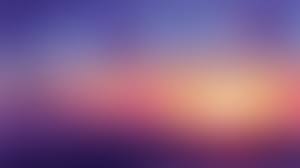 CATÁLOGO HUMAN ART
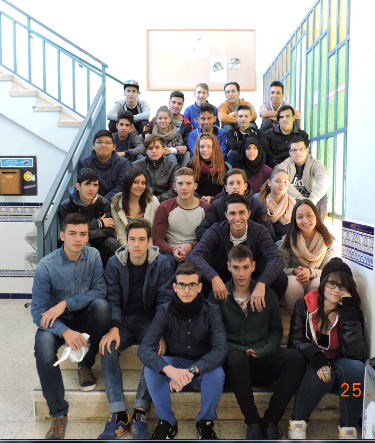 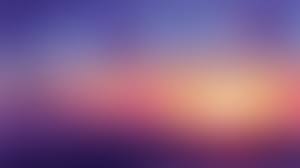 ALIMENTACIÓN
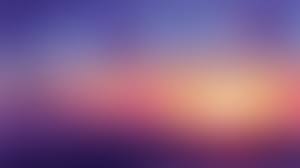 GARBANZOS MURCIANOS
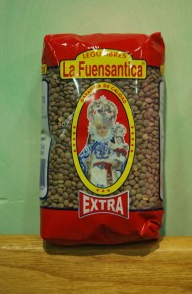 REF: 01

DESCRIPCIÓN: 
Garbanzos típicos murcianos de la Virgen de la Fuensanta (patrona de Murcia)


PRECIO: 1,60/ 1KG
NO SE INCLUYEN GASTOS DE ENVÍO
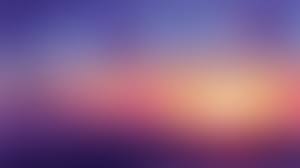 PIMENTÓN DULCE
REF:02

DESCRIPCIÓN: 

El pimentón es un condimento en polvo  y sabor característico obtenido a partir del secado y molido de determinadas variedades de pimientos rojos. Es ingrediente fundamental de platos típicos murcianos
PRECIO: 0,90 € / 70 GR
NO SE INCLUYEN GASTOS DE ENVÍO
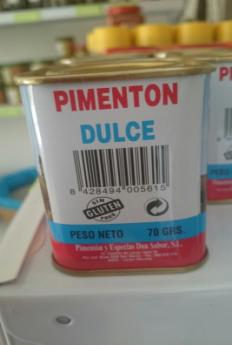 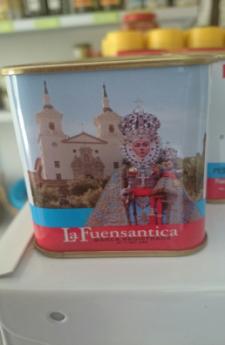 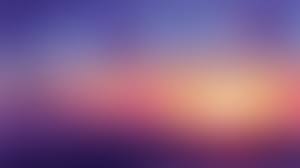 PATATAS FRITAS RUBIO
REF: 03

DESCRIPCIÓN: 
Patatas fritas clásicas de Murcia. Fritas con cuidado en sartén y aceite de oliva, consiguiendo así una patata frita de lujo con un sabor de antaño.
Se puede escoger dos tipos de bolsas
PRECIO: Pequeña 150g/0,95€
Grande 320g/1,95€
NO SE INCLUYEN GASTOS DE ENVÍO
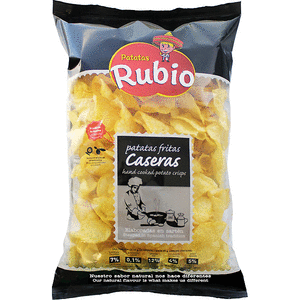 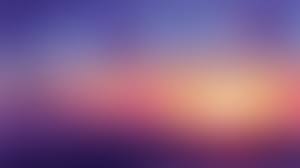 ACEITE DE OLIVA
REF: 04

DESCRIPCIÓN:
Aceite de oliva virgen extra de categoría superior. Obtenido directamente de aceitunas  murcianas y solo mediante procedimientos mecánicos.


PRECIO: 20€/5 litros. 4€/ 1 litro
NO SE INCLUYEN GASTOS DE ENVÍO
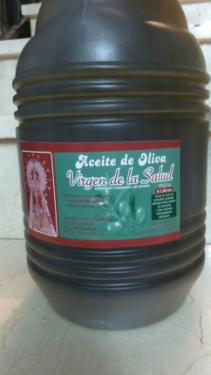 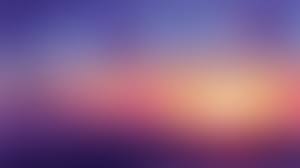 ENSALADA MURCIANA CON ATÚN
REF: 05

DESCRIPCIÓN: 

Ensalada típica murciana con aceitunas verdes y negras , atún y tomate de pera.

PESO: 280 Gr.
PRECIO:  1.50€
NO SE INCLUYEN GASTOS DE ENVÍO
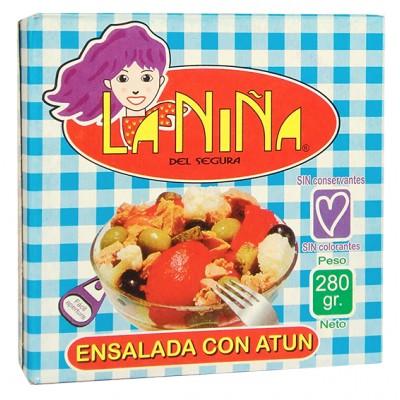 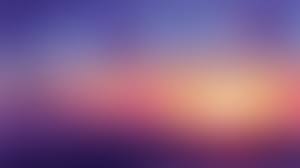 CALDO DE COCIDO MURCIANO
REF:06 

DESCRIPCIÓN:
Es un caldo de cocido con verduras murcianas, que se utiliza para realizar el cocido murciano. 


PRECIO:  1€ /1L
NO SE INCLUYEN GASTOS DE ENVÍO
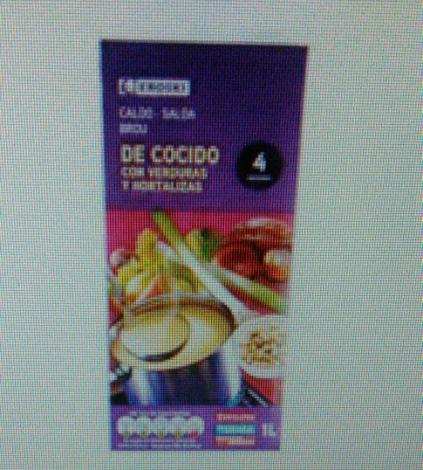 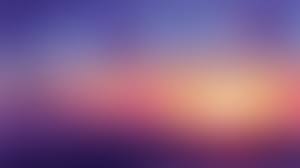 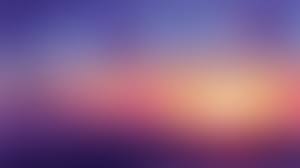 MOJAMA
MOJAMA
REF: 07

DESCRIPCIÓN:
L a mojama es uno de los tesoros gastronómicos de la región de Murcia. Llamamos mojama a las tiras de lomos de atún que han sido sometidos a un proceso de salazón y oreo.  

PESO: Trozos de 200g hasta 500 gr.
PRECIO: 23.15 €/kg
NO SE INCLUYEN GASTOS DE ENVÍO
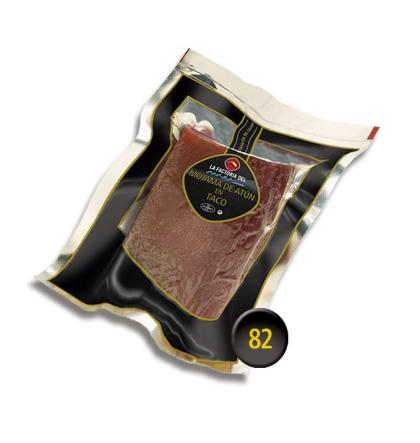 REF:

DESCRIPCIÓN:
L a mojama es uno de los tesoros gastronómicos de la región de murcía. Llamamos mojama a las tiras de lomos de atún que han sido sometidos a un proceso de salazón y oreo.  

PESO: Trozos de 200g hasta medio kg
PRECIO:23.15 €/kg
NO SE INCLUYEN GASTOS DE ENVÍO
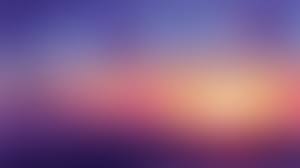 PIMIENTOS DEL PIQUILLO
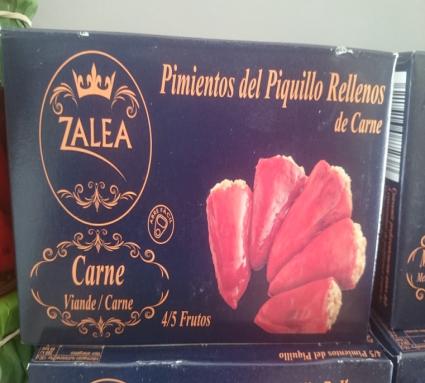 REF: 08

DESCRIPCIÓN:
El Pimiento del Piquillo de Lodosa es una verdura procedente  de la especie Capsicum annuum de la variedad ’Piquillo’.


PRECIO:240g/1,80€
NO SE INCLUYEN GASTOS DE ENVÍO
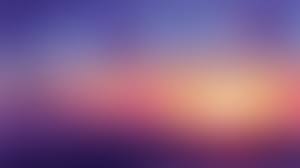 VINO JUMILLA CAÑO VIEJO
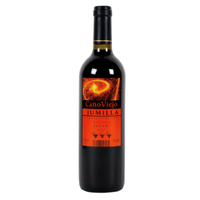 REF: 09

DESCRIPCIÓN: 
Vino  de denominación de origen de Jumilla. Empresa creada en 1961. Sus niveles de producción de uva varía entre los cincuenta y setenta millones por año y unos volúmenes de elaboración de vinos de aproximadamente 40 millones de litros por campaña.

PRECIO: 1,50€
NO SE INCLUYEN GASTOS DE ENVÍO
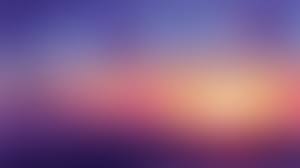 Alcaparras
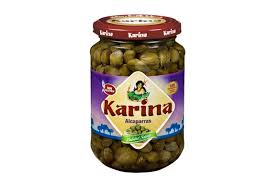 REF: 10

DESCRIPCIÓN:

Arbusto originario de la región mediterránea, más conocido por sus capullos comestibles, las alcaparras, que normalmente se consumen encurtidas en las ensaladas .
PESO: 220 GR
PRECIO: 1,89 €
NO SE INCLUYEN GASTOS DE ENVÍO
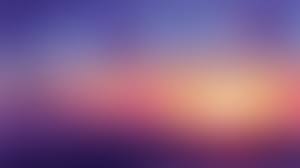 ALTRAMUCES
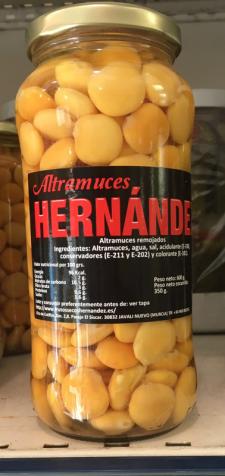 REF: 11

DESCRIPCIÓN:
Las altramuces son los frutos de una legumbre de la región mediterránea.
Tiene un sabor neutro, ligeramente amargo, que combinan muy bien en platos de verduras.
PESO: 350 GR
PRECIO: 3.50€ 
NO SE INCLUYEN GASTOS DE ENVÍO
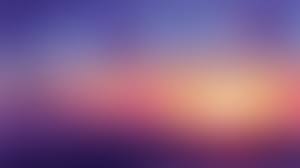 ARROZ DE CALASPARRA
REF: 12

DESCRIPCIÓN:

Arroz con denominación de origen de Calasparra (Murcia).  El agua utilizada es de elevada calidad (del río Segura y Mundo). Conservar en lugares frescos y secos.

PRECIO: 2,99€/ 1KG
NO SE INCLUYEN GASTOS DE ENVÍO
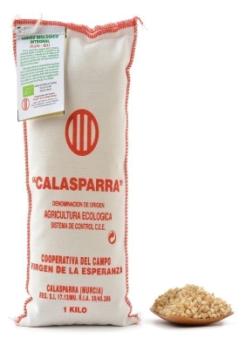 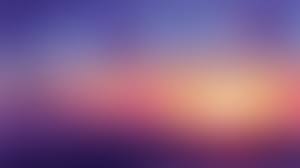 CORAZONES DE ALCACHOFAS
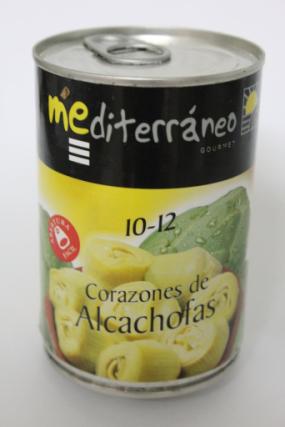 REF: 13 

DESCRIPCIÓN:

Producto alimentario típico murciano de muy buen sabor.
PESO: 390 GR
PRECIO: 2 €
NO SE INCLUYEN GASTOS DE ENVÍO
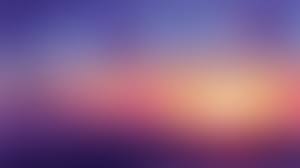 ACEITUNAS ALIÑADAS MURCIANAS
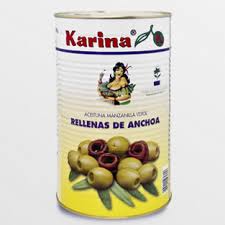 REF: 14

DESCRIPCIÓN:
Las aceitunas aliñadas. El modo de preparación es elaborar una salmuera con abundante agua y sal y dejarlo varios días.


PRECIO:2,30€
NO SE INCLUYEN GASTOS DE ENVÍO
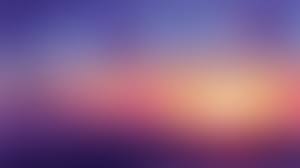 ESPÁRRAGOS
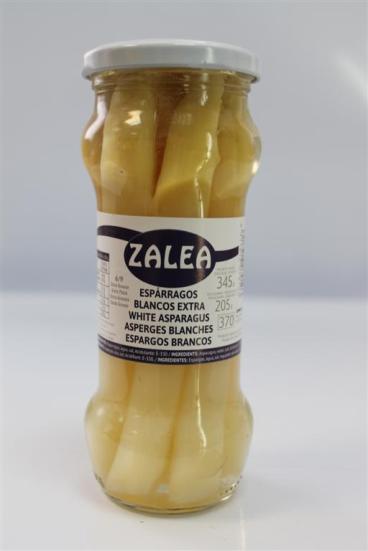 REF:15

DESCRIPCIÓN:
Es una planta herbácea perenne de follaje muy ramificado y aspecto plumoso. Su cultivo dura bastante tiempo en el suelo, del orden de 8 a 10 años, desde el punto de vista de vida económica rentable incluye 3 tipos de espárragos:
Espárragos blancos extra
Espárragos cortos blancos extra
Espárragos verdes trigueros primera 
PRECIO: blancos y verdes: 1,60 €
cortos : 1,45 €
NO SE INCLUYEN GASTOS DE ENVÍO
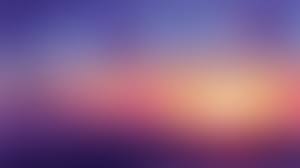 ACEITUNAS VERDES PARTIDAS.
REF: 16

DESCRIPCIÓN:
Las aceitunas verdes partidas de mesa seleccionadas con todo el sabor del territorio.
La Aceituna Partida conserva la receta tradicional.

PRECIO: 4EUROS / 1KG
NO SE INCLUYEN GASTOS DE ENVÍO
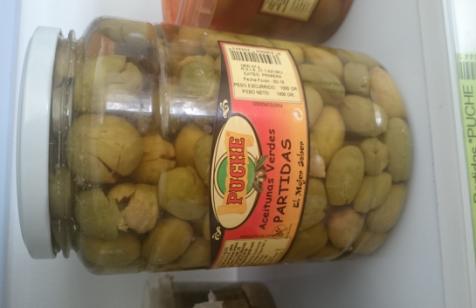 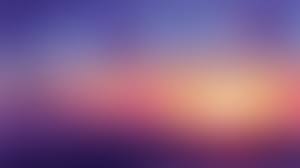 Queso de Murcia al vino
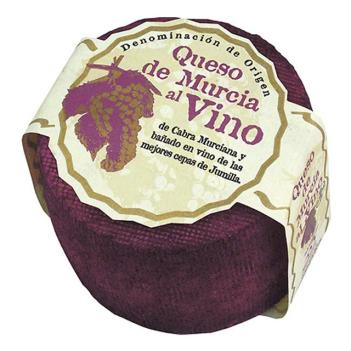 REF: 17

DESCRIPCIÓN: 
Es un queso graso, de pasta pesada, lavada y no cocida. Tiene forma cilíndrica. La corteza resulta lisa, ligera y está lavado doblemente con vino tinto de la región. La masa es compacta de color blanco marfil, la textura cremosa y elástica.

PRECIO: 20.71€/1 kg
NO SE INCLUYEN GASTOS DE ENVÍO
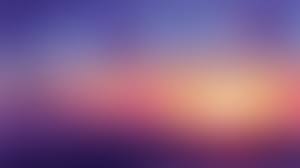 BISUTERIA
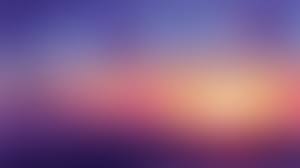 PULSERA LAZO
REF: 18

DESCRIPCIÓN:

Pulsera con un lazo de metal color plateado.
Está disponible en los colores: Rosa y Azul.


PRECIO:0.60€
NO SE INCLUYEN GASTOS DE ENVÍO
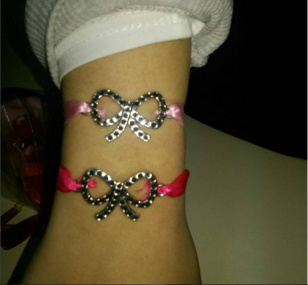 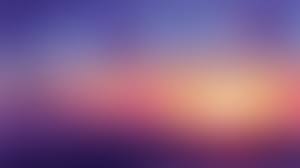 ANILLO LAZO
REF: 19

DESCRIPCIÓN:

Anillo con un lazo de cinta.
Disponible en los colores: Negro y Rosa.


PRECIO: 0.40€
NO SE INCLUYEN GASTOS DE ENVÍO
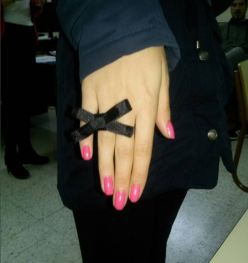 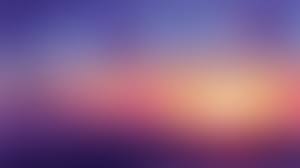 ARTESANIA
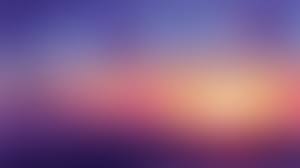 JABÓN ARTESANO
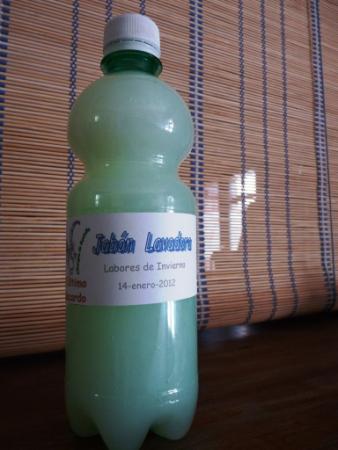 REF: 20

DESCRIPCIÓN
Jabón  artesano para la  lavadora,  muy bueno para quitar las manchas difíciles.


PRECIO: 1€/ 1 litro
NO SE INCLUYEN GASTOS DE ENVÍO